May 2015
Ad Hoc Meeting Kaua‘i, Hawai‘i
Date: 2015-05-13
Authors:
Slide 1
Donald Eastlake 3rd, Huawei Technologies
May 2015
Abstract
This presentation is a proposal for a Task Group ad hoc in July before the Waikoloa WG meeting.
Slide 2
Donald Eastlake 3rd, Huawei Technologies
May 2015
Kaua‘i Beach Resort
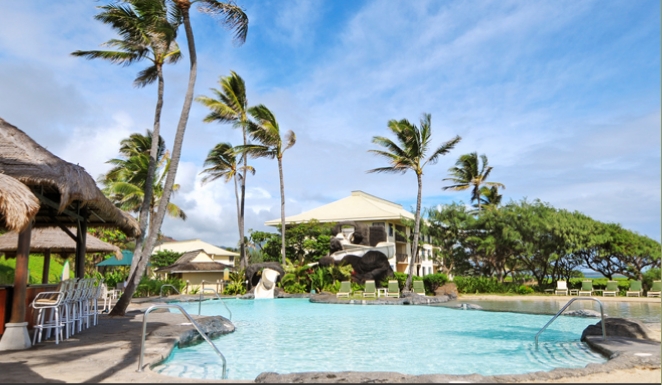 4331 Kauai Beach Drive
Lihue, HI 96766
3
Donald Eastlake 3rd, Huawei Technologies
May 2015
Venue
Kaua‘i Beach Resort, Hawai‘i
http://www.hawaiirevealed.com/resort-reviews/kauai-beach-resort/ 
Venue of three previous successful meetings:
12-14 September 2007, 802.11 TGs &TGr Ad Hoc
3-5 September 2008, 802.11 TGn, TGs, & TGu Ad Hoc
10-13 January 2011, 802.1 Interim Meeting
4
Donald Eastlake 3rd, Huawei Technologies
May 2015
Basic Data
Available Dates:
Wednesday-Friday, 8-10 July 2015
Free shuttle from airport
Room Rate (excluding tax)
$171 single/double
Registration rates (includes lunch & snacks):
Early bird $395 until May 29, 2015
Regular $475 until June 26, 2015
At the door $565
(Companion rate, lunch & snacks, $95)
Questions?eastlake@pothole.com
5
Donald Eastlake 3rd, Huawei Technologies
May 2015
Transport
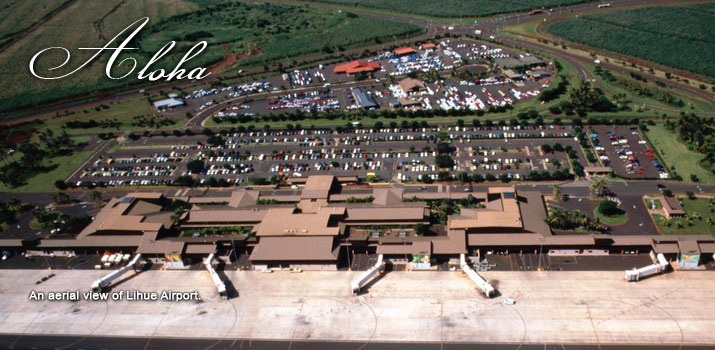 Airport LIH, Service by:  Alaskan, American, Delta, go!, Hawaiian, Island Air, United, US Airways, and West Jet.
6
Donald Eastlake 3rd, Huawei Technologies
May 2015
Kaua‘i Beach Resort, Hawai‘i
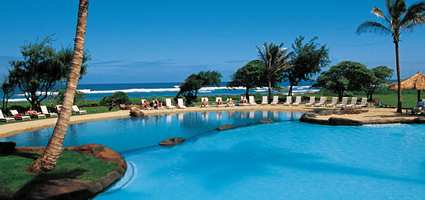 4331 Kauai Beach Drive
Lihue, HI 96766
7
Donald Eastlake 3rd, Huawei Technologies